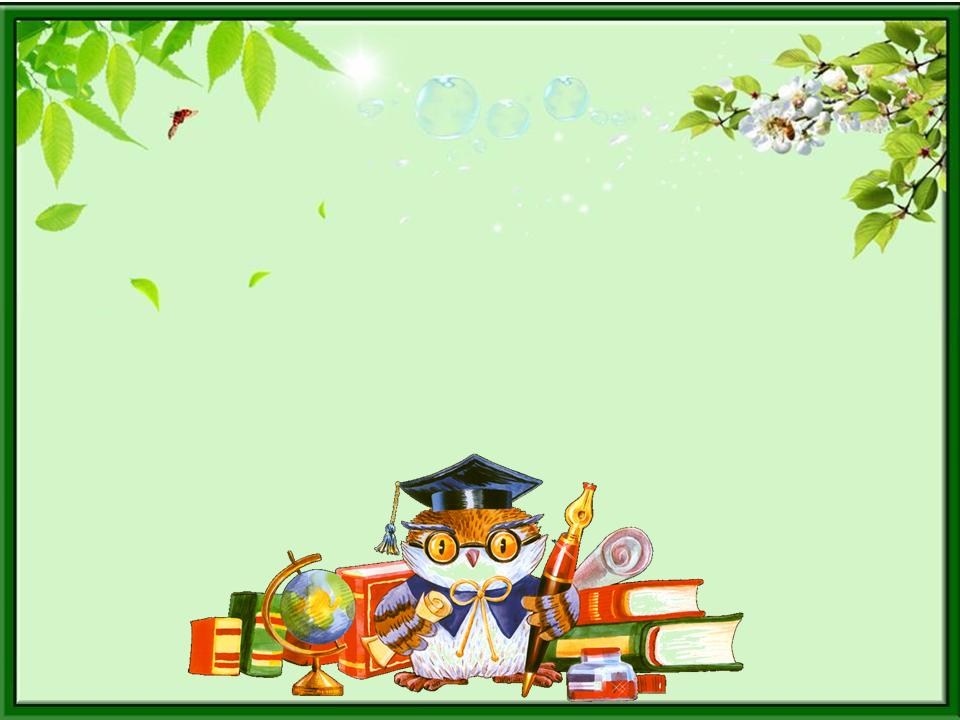 Литературный брейн-ринг«По страницам любимых книг»
Книга – учитель, книга - наставник.
 Книга – близкий товарищ и друг.
 Ум, как ручей, высыхает и старится,
 Если выпустишь книгу из рук.
В. Набоков
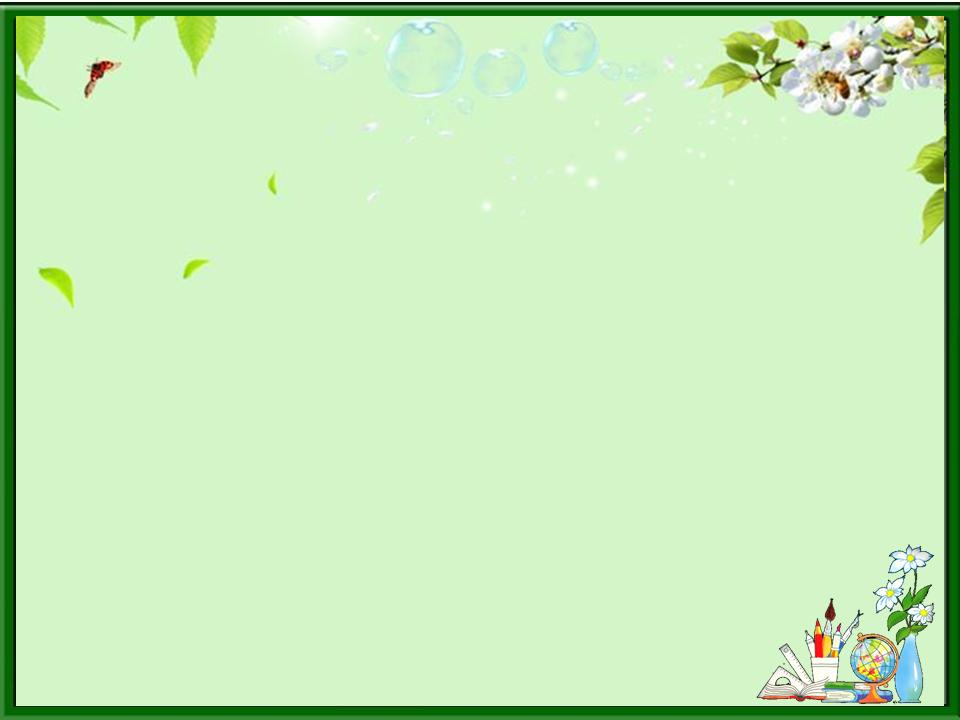 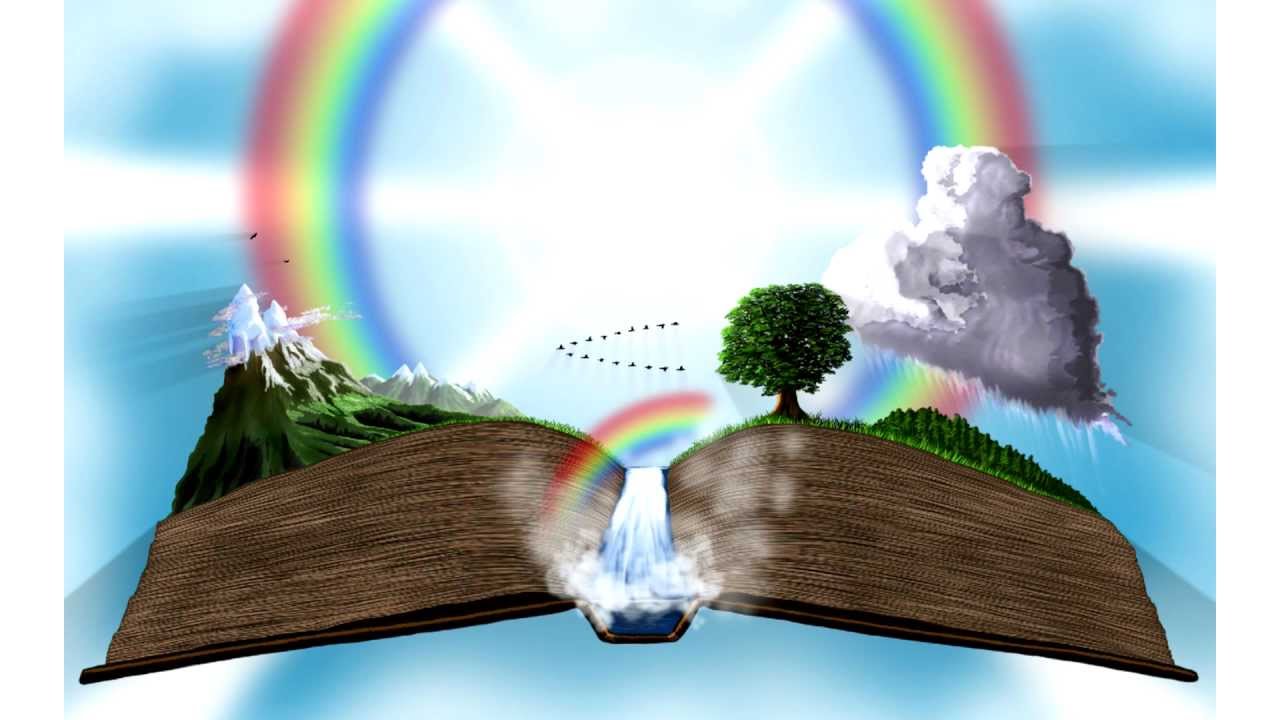 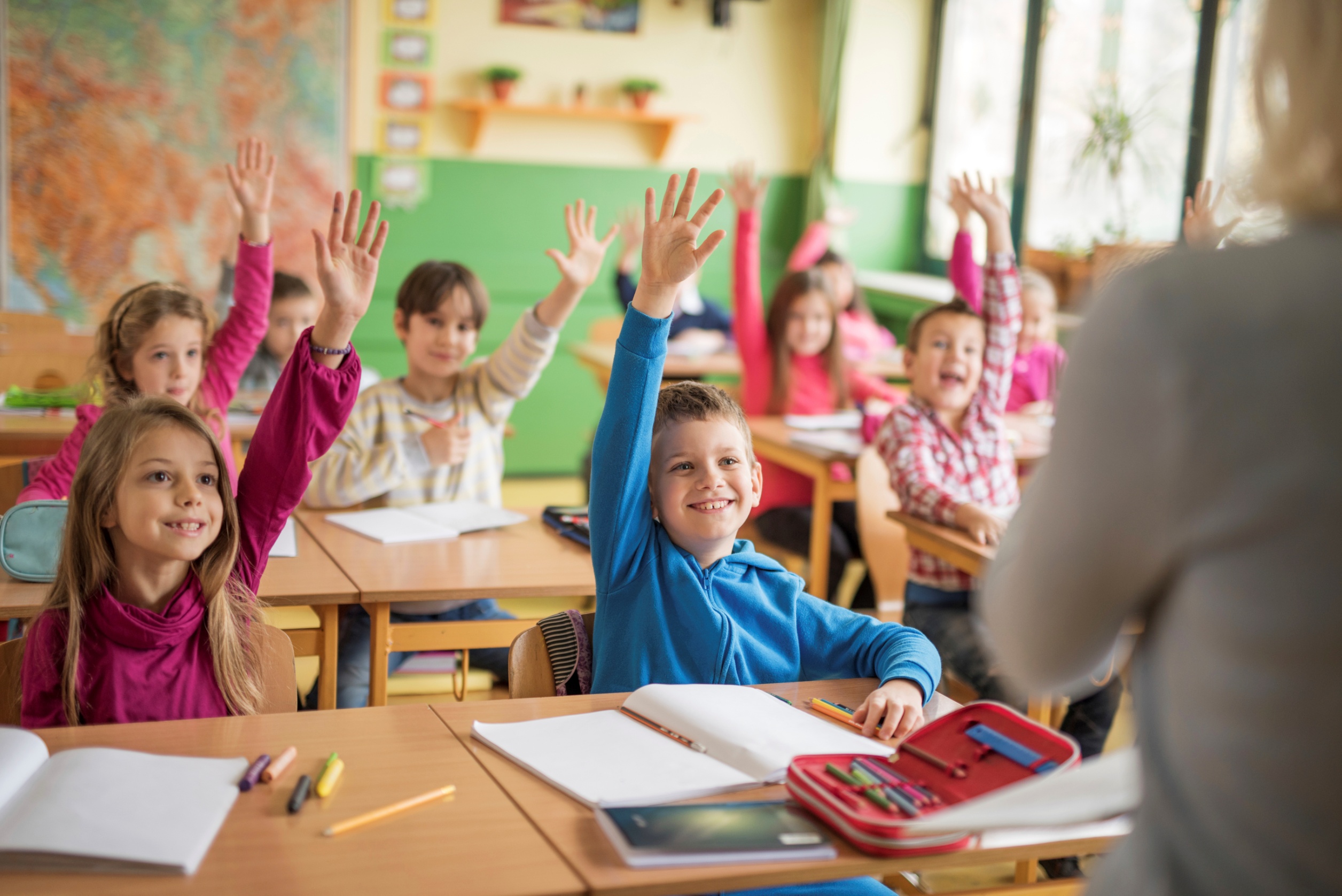 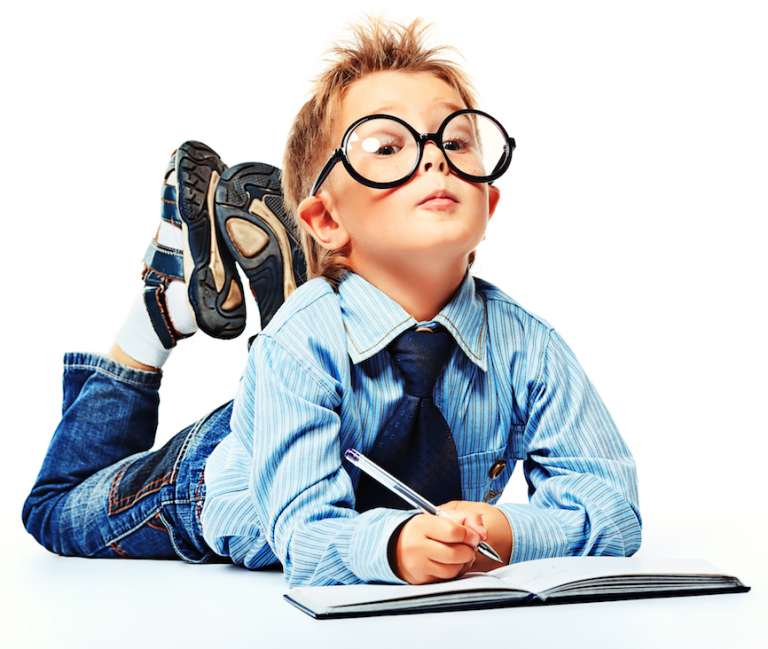 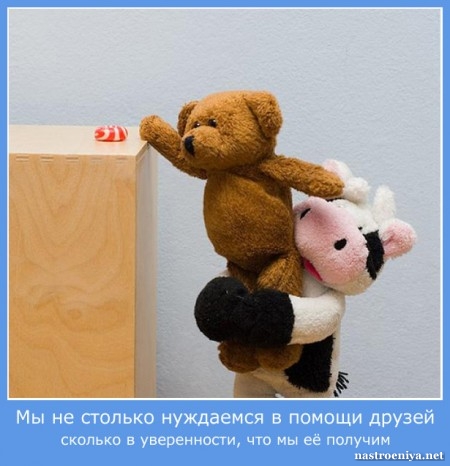 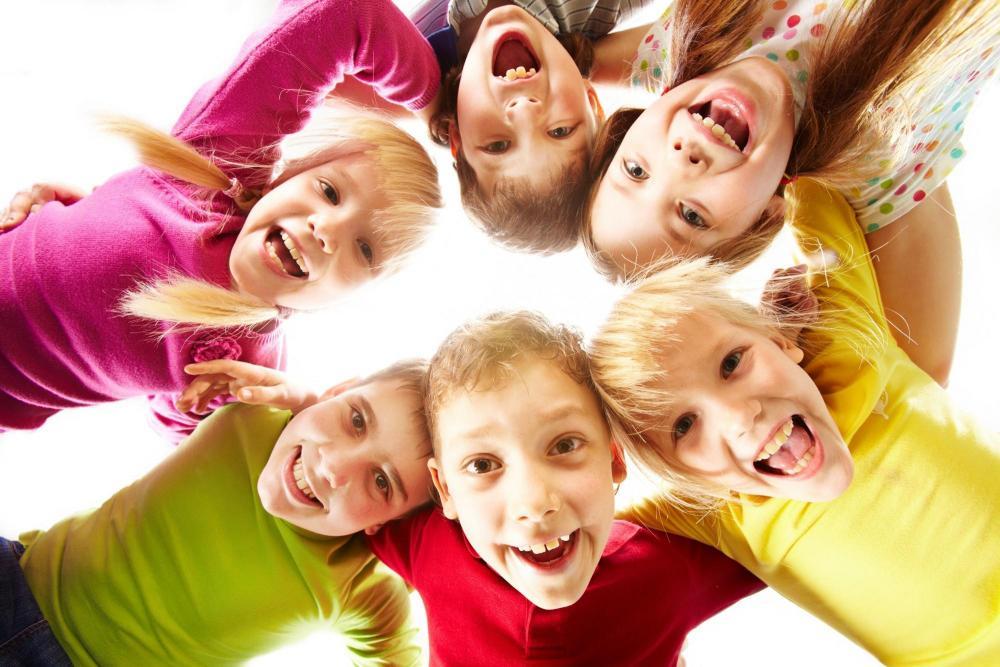 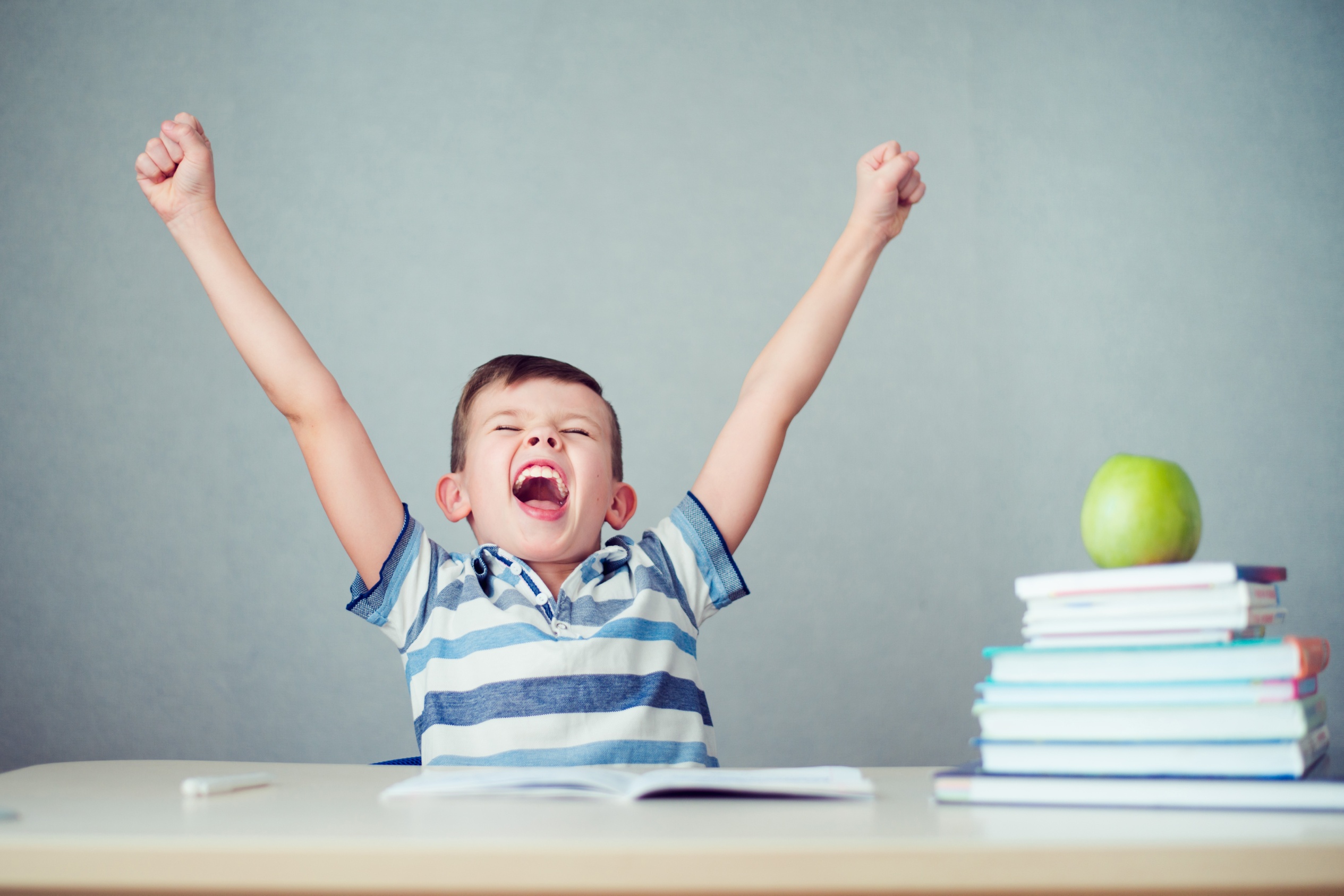 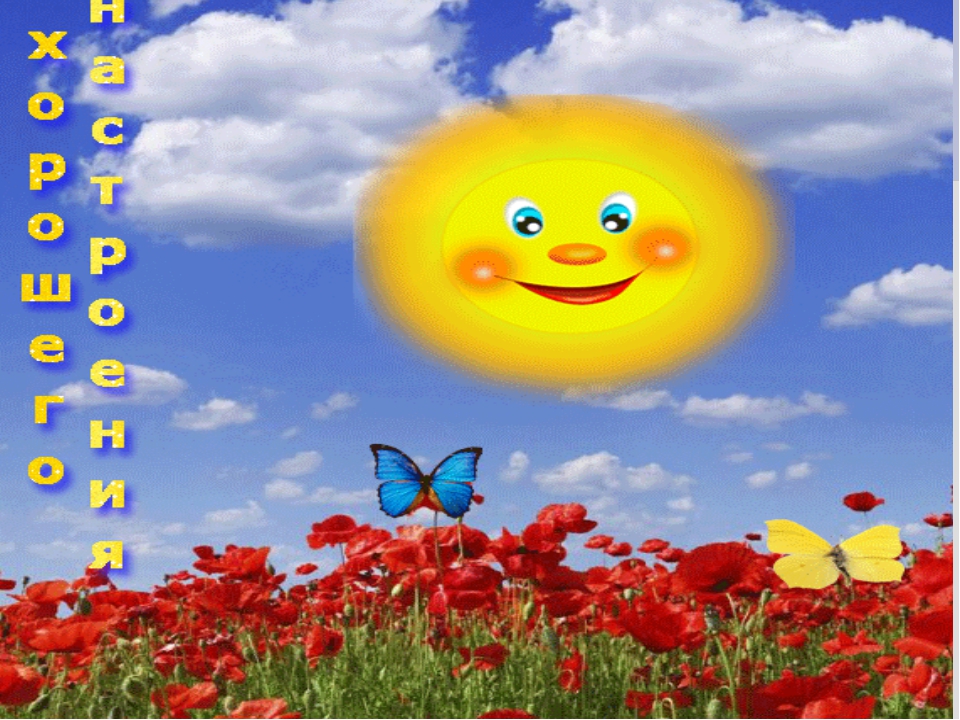 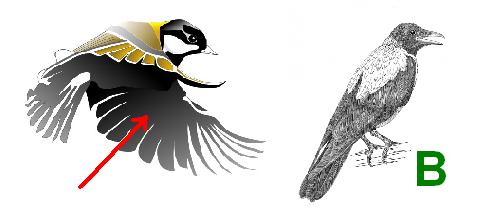 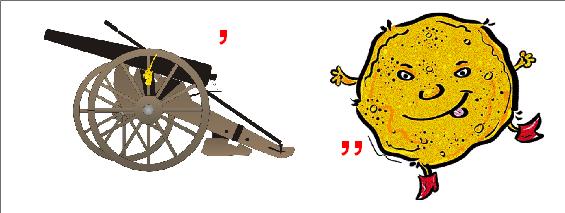 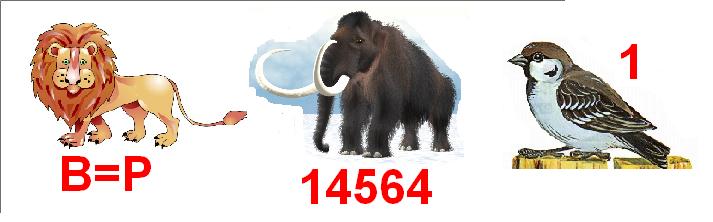 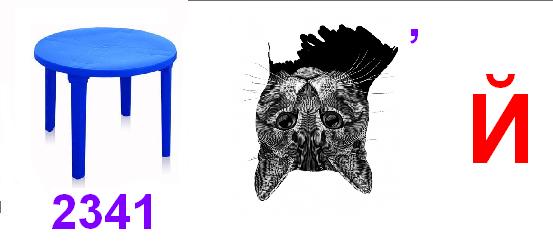 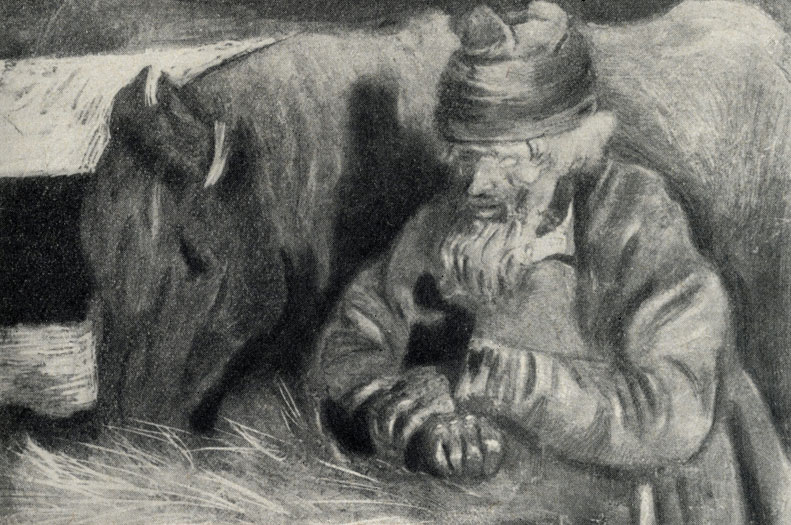 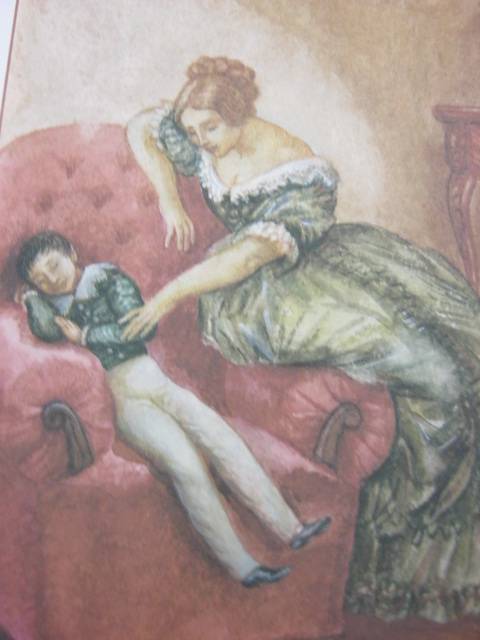 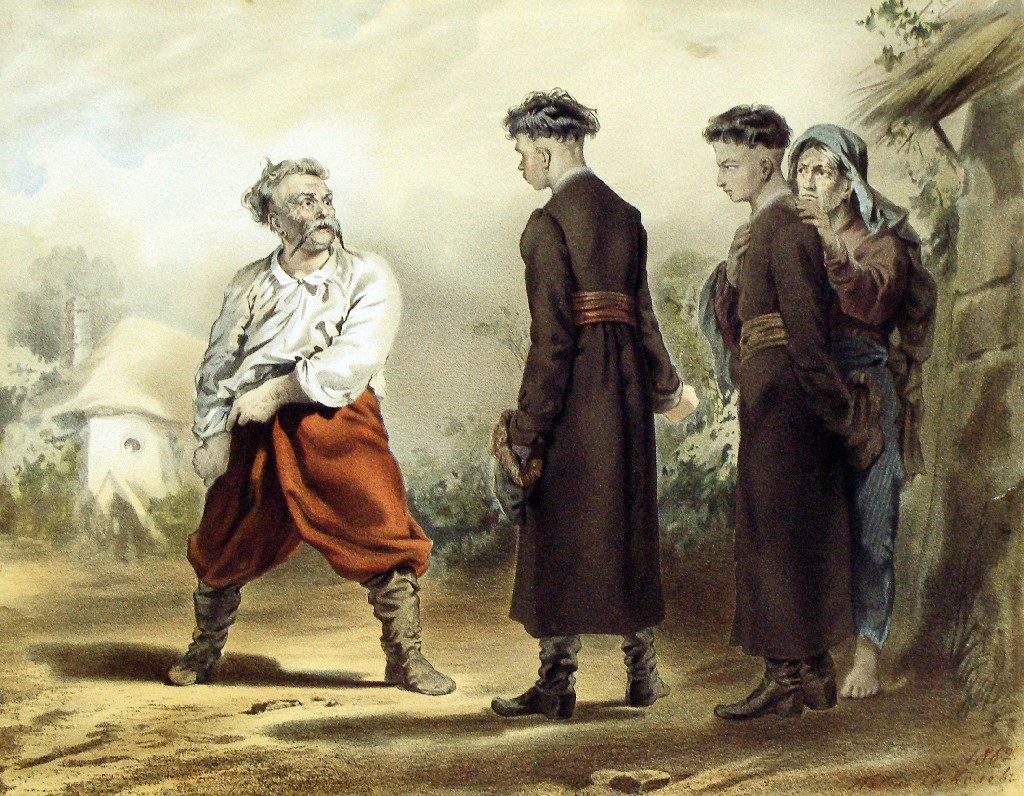 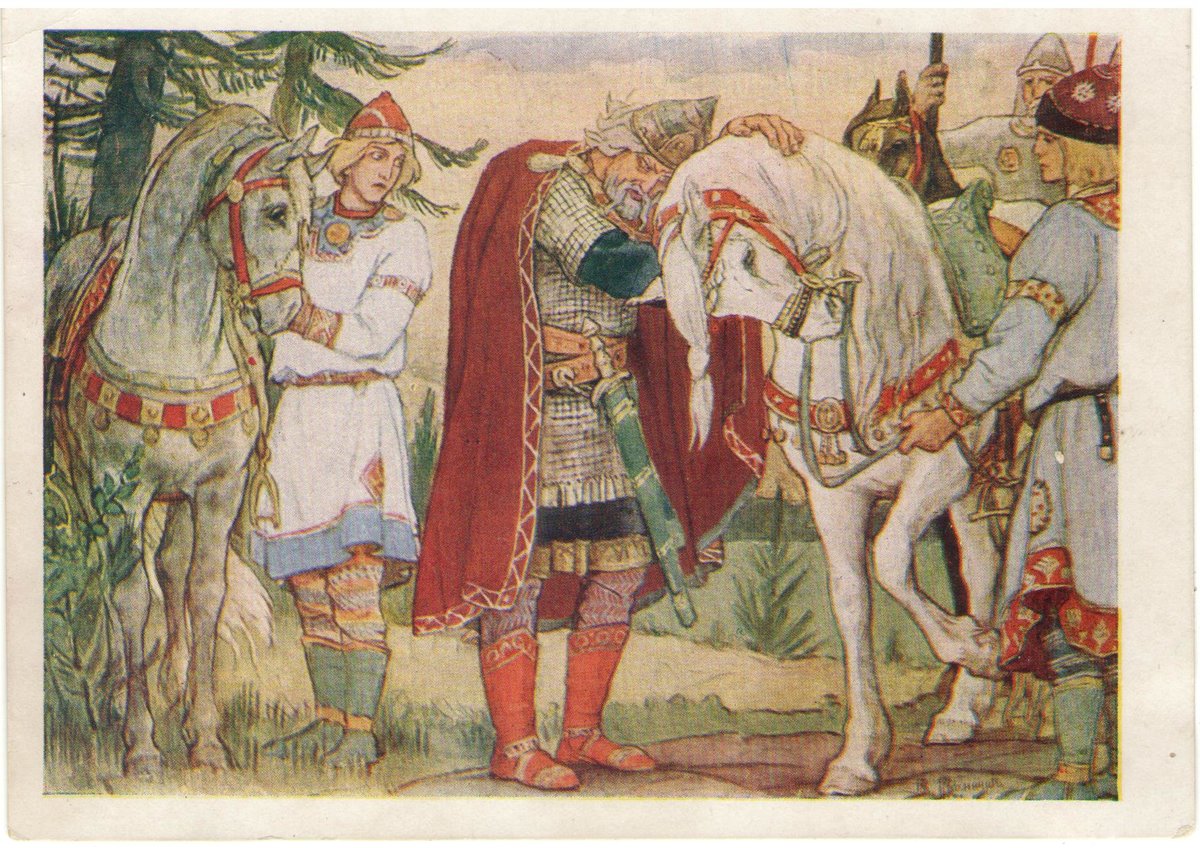 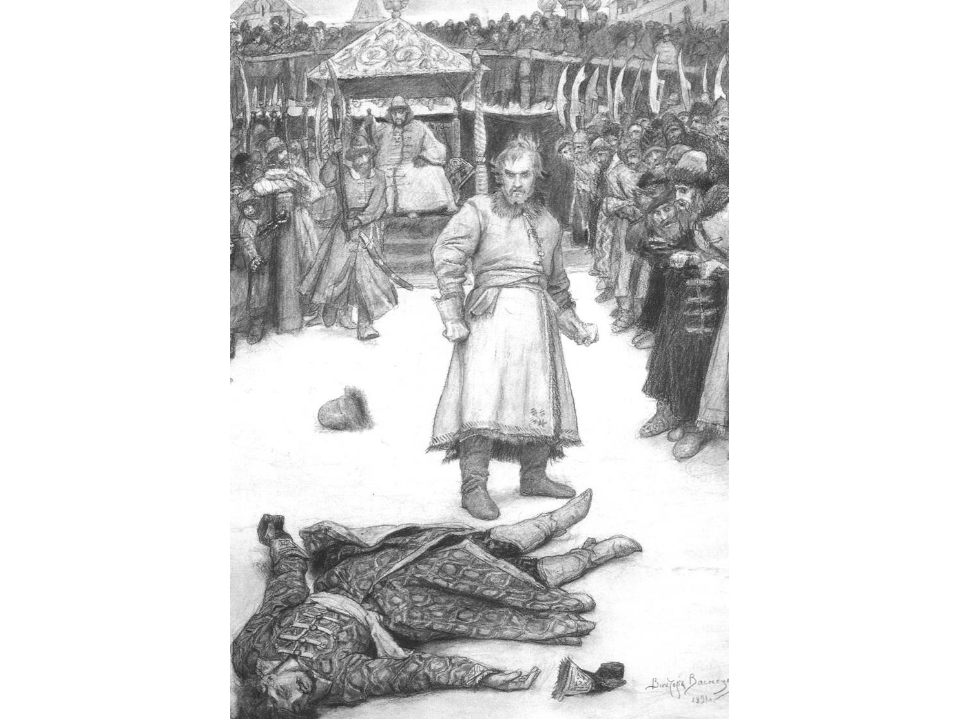 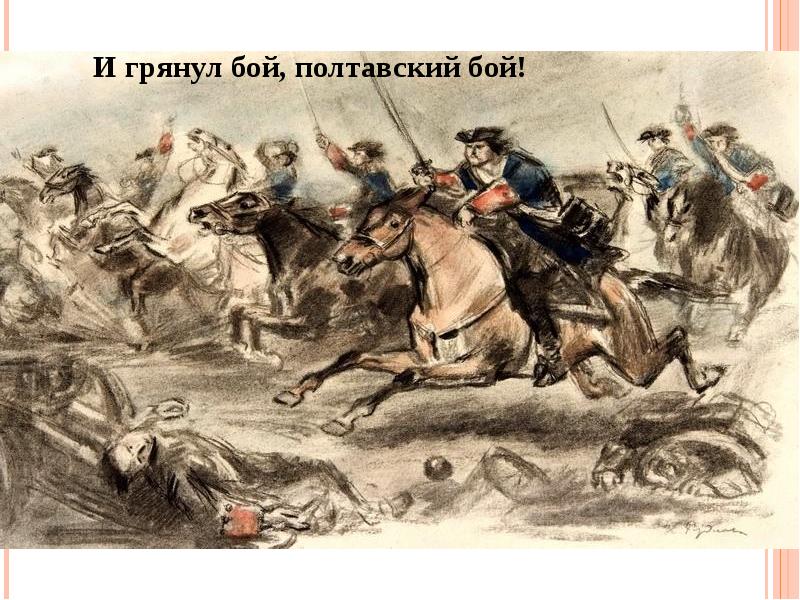 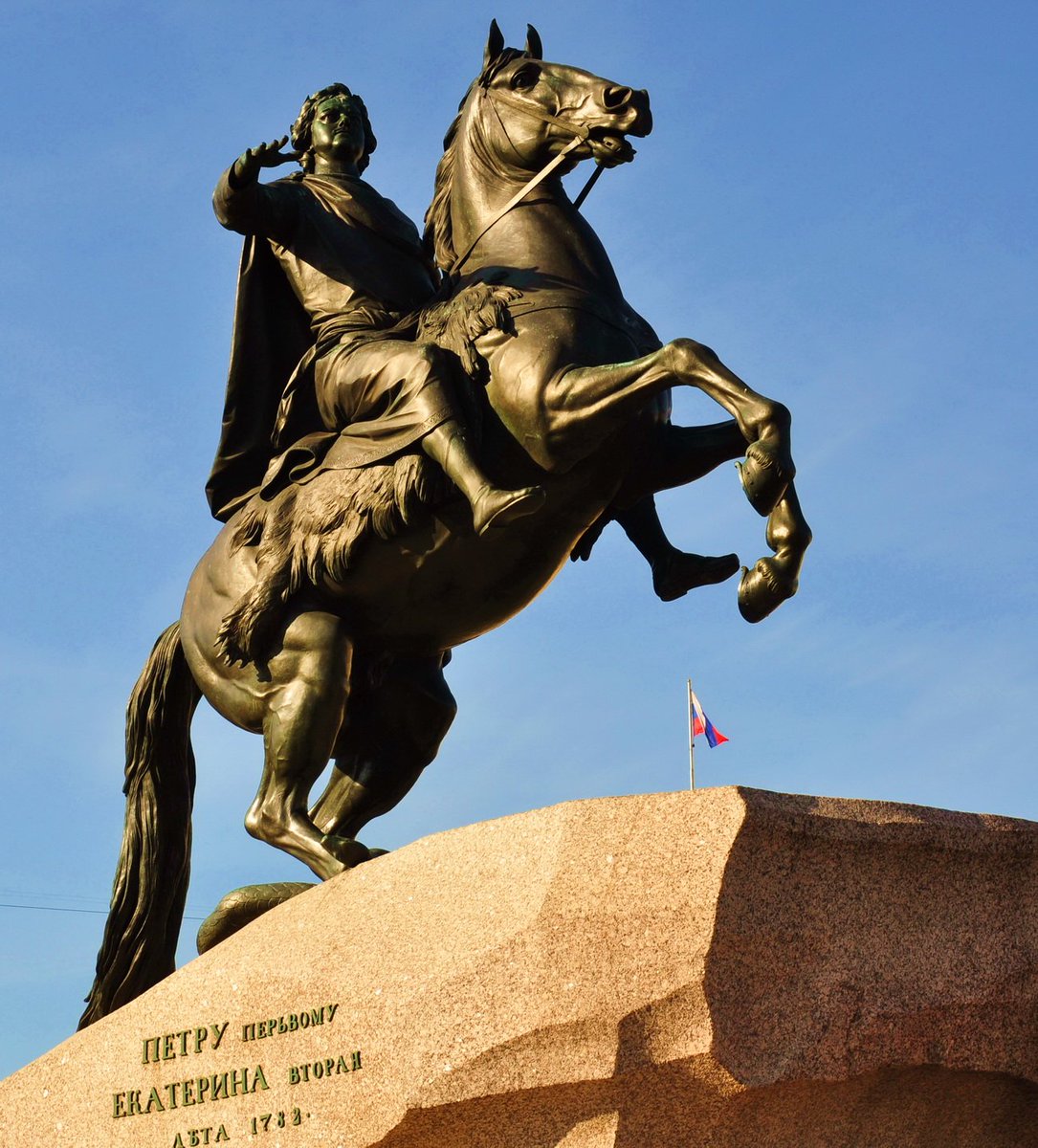 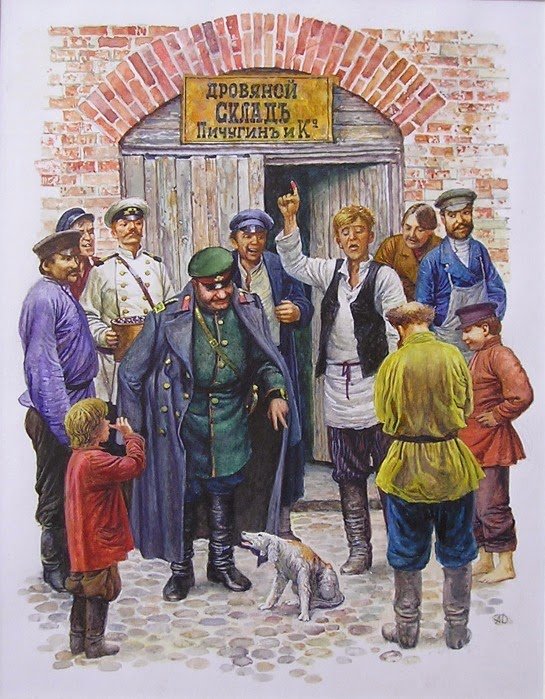 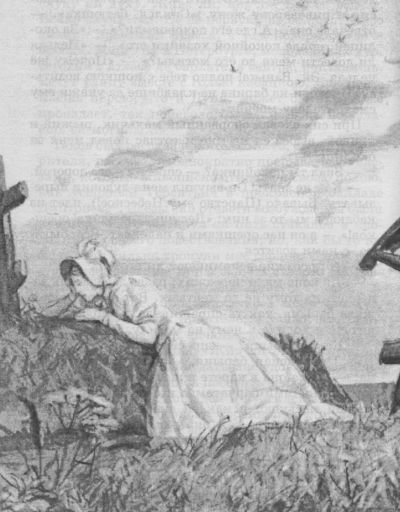 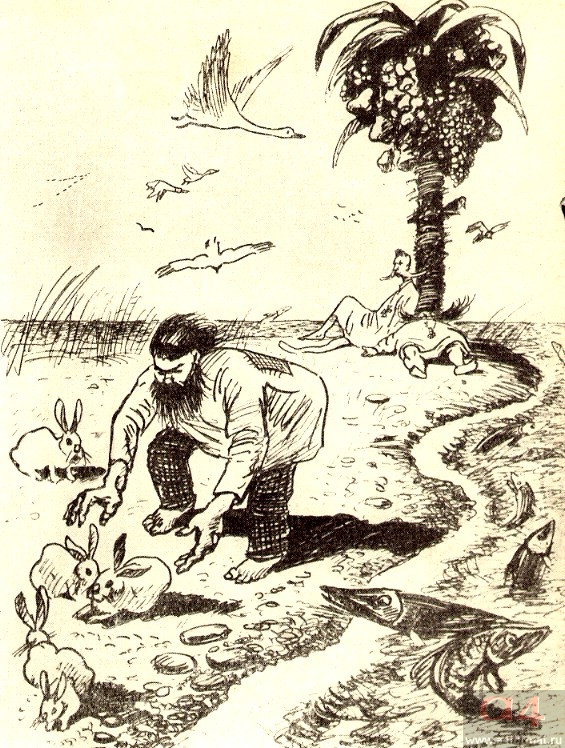 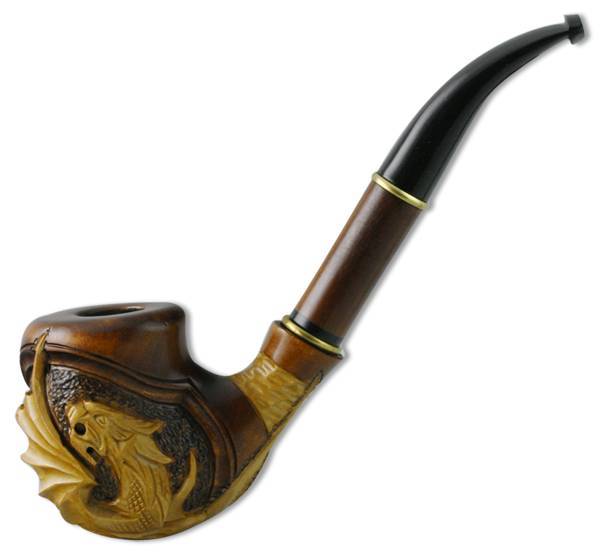 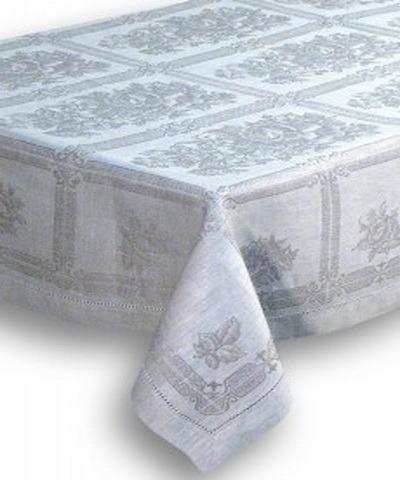 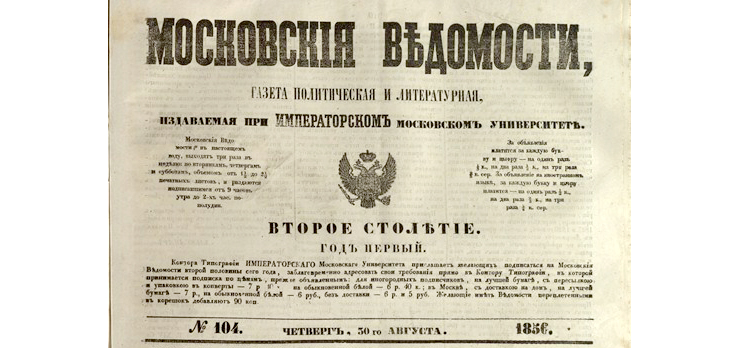 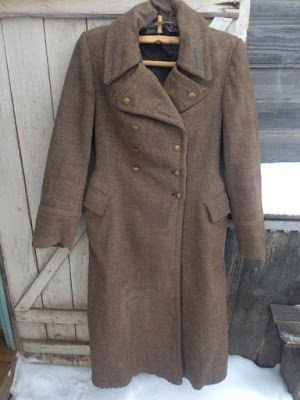 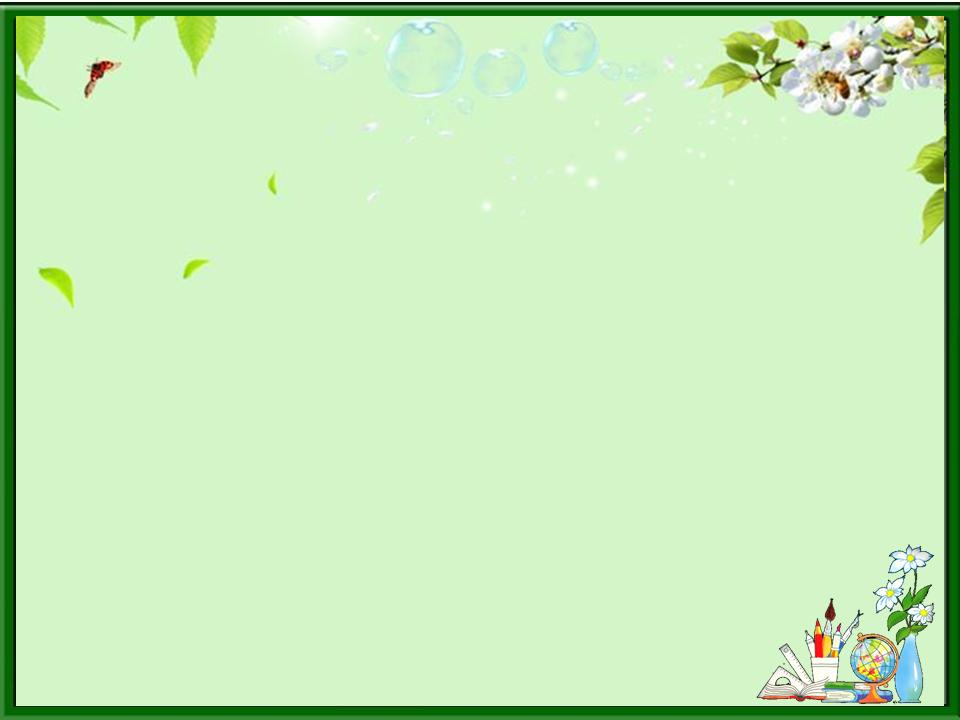 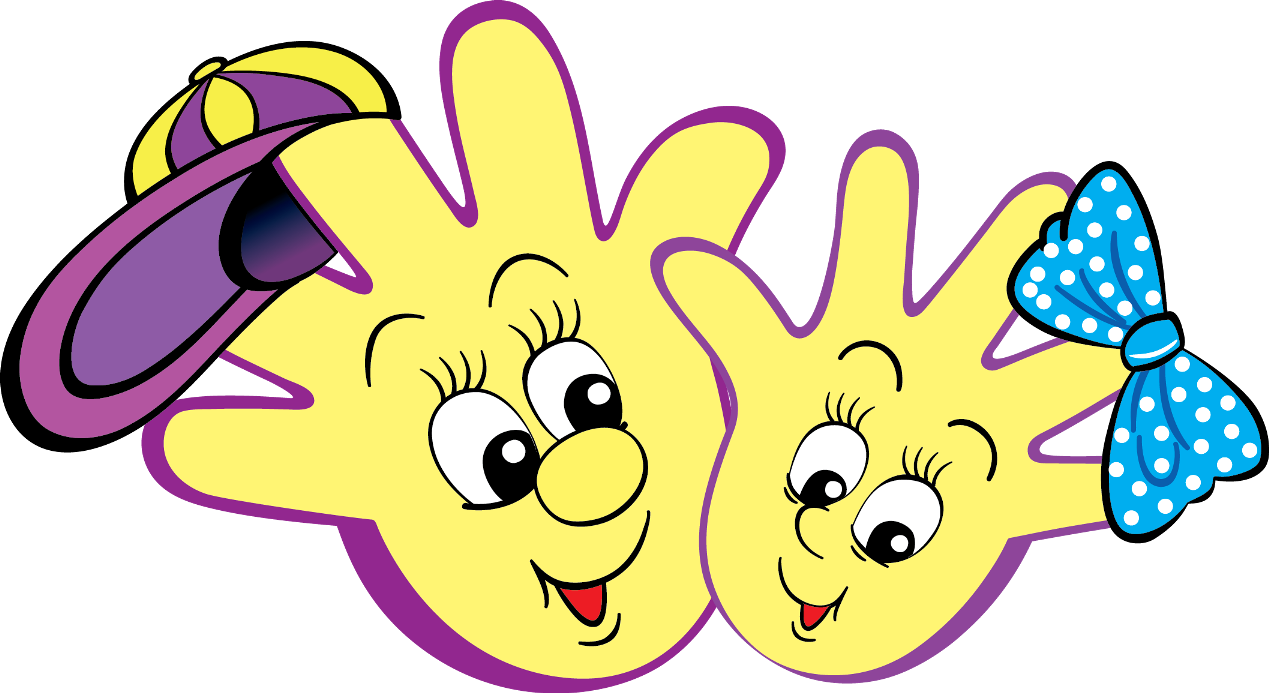 Спасибо!
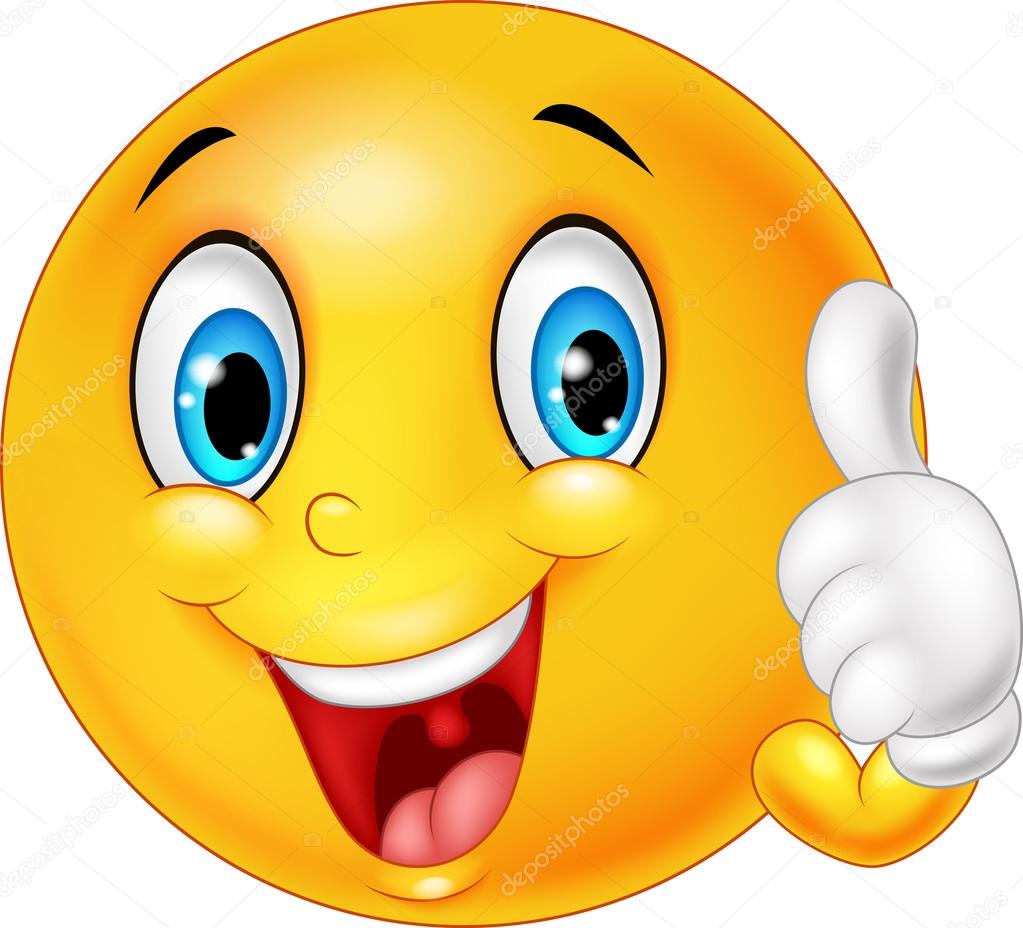